The Impact Of FTx In VHF Contests 
& Recent Rule Changes

3/7/2023
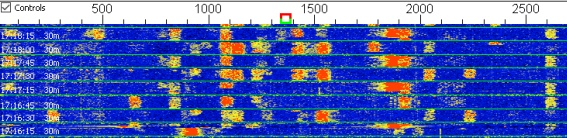 Presentation Overview

The ARRL Contest Advisory Committee VHF+ Subcommittee and the process for how contest rules are established
The impact to VHF+ contesting from the use of FTx (i.e., “digital”)
i)   How we addressed the task
ii)  Trend analysis of available pre- & post- FTx contest data 
iii) Analysis of  VHF contesters opinion survey data
iv) Putting it all together - Subcommittee recommendation.
The road ahead for all of us.
The CAC VHF+ Contest Subcommittee in the ARRL Organization
Board of Directors
The “ARRL is a representative democracy – its members
control its policies though the power of the ballot.”
ARRL Contest Staff
Program Services Committee
Committee Members:
 Jon Platt W0ZQ (subcommittee chair)
 Craig Thompson K9CT (CAC Chair)
 Rus Healy  K2UA
 Steve Kostro  N2CEI
 Jeff Ach  W2FU
 Bob Striegl  K2DRH
 James Duffey  KK6MC	
 John Kalenowsky  K9JK
 Eric Olson  N7EPD
Contest Advisory Committee
VHF+ CAC Subcommittee
We Are Here
Addressing Our Task
The introduction of WSJT-X in July 2017 has impacted VHF+ contests in both negative and positive ways. 
This impact generated a lot of comments to the ARRL Board of Directors, the PSC, and CAC members. 
These comments  resulted in asking the VHF+ subcommittee to evaluate those impacts and to make objective recommendations to the CAC and PSC as to how best to deal with them.
The VHF+ subcommittee spent several months in discussion regarding how to tackle this complex and often passionate issue around the use of digital.
We determined that we needed to look at actual contest data  to determine what trends were occurring pre and post July 2017.   
Before doing so we created several questions that we were seeking to address.
We then dove in and reviewed data from four years prior to and the five years following July 2017 for the January, June and September VHF Contests, a total of 27 contests.
We also asked the League, and received their full support, to conduct a survey of VHF contesters to evaluate how people currently operate, how they want to operate, and to gauge their sentiments and ideas for change.
Data Mining Questions We Asked
How many logs are submitted in each contest?

How many rover logs are submitted in each contest?

How many club entries are there in each contest?

How many QSOs are made by band in each contest?

How many different call signs are there in each contest?

How many QSOs, by mode and by band, are made in  each contest?

How many rovers were running digital for each contest?
The number of submitted contest logs have been rising since the introduction of FTx in the summer of 2017
Submitted rover logs has increased – many variables drive rover activity - rovers critical to contest success for many entrants
The number of Affiliated Club entries, historically an indication of contest health, is up
January Contest: 6m and 2m QSOs increased while 222 and up flat or slightly decreasing
Number of different call signs on 6M has increased
Since the introduction of FTx in 2017 there has been a shift in how 6m contacts are being made from traditional modes to digital.
Since the introduction of FTx in 2017 there has been a shift in how 2m contacts are being made from traditional modes to digital.
Rover entries slightly up since the introduction of FTx, 25%-40% of rovers operate digital depending on contest
VHF Contesters Opinion Survey - Overview
In December 2021 the VHF+ subcommittee worked with the CAC and the League to design an opinion survey on the use of digital modes in the ARRL January, June, and September VHF contests.
The survey contained 18 different questions including one open comment question.
The survey was sent out by the ARRL using the Survey Monkey tool to over 3,500 VHF contesters who had submitted a VHF contest log in the past 3 years and included an e-mail address – Others could respond
From this pool the League received 1,607 responses which they fully shared with the CAC and CAC VHF+ subcommittee. This is a high response rate for solicited surveys. 
Out of the 1607 responses, 750 submitted relevant comments
VHF Contesters Opinion Survey – Summary Of Survey Results
Survey Question Summary:
Band usage: 6m (96%), 2m (81%), 432 (67%), 222 (39%), 1296 (30%), 902 (18%), 2304 and up (10% or less).
On 6m 30% of op’s report not using any digital modes.  On 2m it was 38%.
31% said that they see no need for any rule changes because of digital, 45% said that they would like to see rules that promote both analog and digital, and 24% said they would like to see only analog modes for contesting.
41% of the survey responses said that they are making more contacts now, 34% said fewer, and 25% said about the same.
From rovers 34% say that FT8 has had a negative impact, 21% say it has had no impact, and 21% say it has had a positive impact.  15% of rovers say that they no longer rove because of FT8 while 8% say FT8 has encouraged them.
66% of all ops say they have the knowledge and insight to know when to move from digital to SSB/FM/CW,  25% were not certain, and 9% said that they do not.
VHF Contesters Opinion Survey – Summary of Survey Comments
Survey Comments Summary:
Overall the sentiments in the comments were almost evenly divided into pro- and anti-FT8
In terms of a recommended solution there was nothing close to a majority.  The highest mentioned solution at about 15% was to separate analog from digital contesting.
Putting It All Together:  Subcommittee’s Recommendation
Data mining has shown that with exception of 6m and 2m analog contacts, all other indications are that VHF+ contesting is generally healthy.
Currently about 25% of VHF+ contest operators use only analog modes, another 25% use only digital modes, and the remaining 50% use both modes.  
VHF contesters that use only digital modes, or that use both analog and digital modes are generally accepting of the contest rules as they are today while the VHF contesters that use only analog modes are concerned with a significant drop in their contest activity levels.
Based on this work, the VHF+ subcommittee recommended that we create a new Analog Only operating category.
Provides for a separate category for analog only stations to compete against other analog only stations.
Entice those digital only stations (25%) and mixed mode stations (50%) to move to SSB, CW or FM in order to work “new” stations that are competing in the Analog Only category and that you will not work using digital.
The Road Ahead Of Us
We fully recognize the difficulties associated with this topic and we do not believe that the creation of the new Analog Only operating category will resolve 100% of the concerns, but we think it will help.

Like all of you we are excited to see how the new Analog Only category played out in the pending contests.  Comments to date seem encouraging.  

We are continuing the discussion of the use of FTx in VHF+ contests, along with  other comments and concerns about VHF+ contesting


73